Homelessness… Myths vs Reality
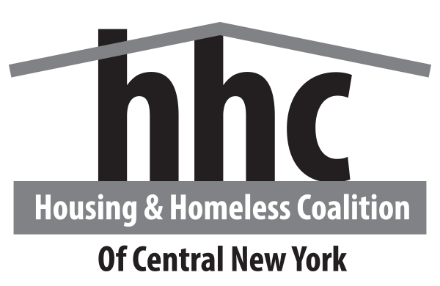 When people think of homelessness they think ….
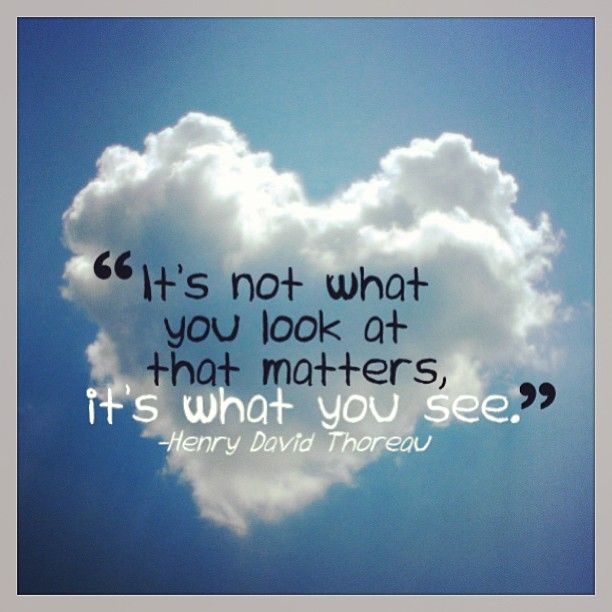 What do we see?
HUD Federal Reports
System Performance Measure Reports
Measure 1 - Length of Time Persons Remain Homeless
Measure 2 - Extent to which Persons who Exit Homelessness to Permanent Housing Destinations Return to Homelessness
Measure 3 - Number of Homeless Persons 
Measure 4 – Employment and Income Growth for Homeless Persons in CoC Program-funded Projects 
Measure 5 – Number of Persons who Become Homeless for the First Time 
Measure 6 – Homeless Prevention and Housing Placement of Persons defined by Category 3 (at risk of homelessness) of HUD’s Homeless Definition in CoC Program-funded Projects
Measure 7 – Successful Placement from Street Outreach and Successful Placement in or Retention of Permanent Housing
Data
Myth #1 -  It can’t happen to me or someone in my family
Out of the 5,318 people that entered the homeless system in 2018, 3,382 were homeless for the first time. (64%)
This was a decrease of 4% from 2017 (120 people)
Local Reasons for Homelessness1. Conflict in the Household 25%2. Eviction  12%3. Release from Institution  9%4. Lack of Sufficient Housing  8%5. Other – includes numerous reasons that are under 5% or less
Where do people experiencing homelessness come from?
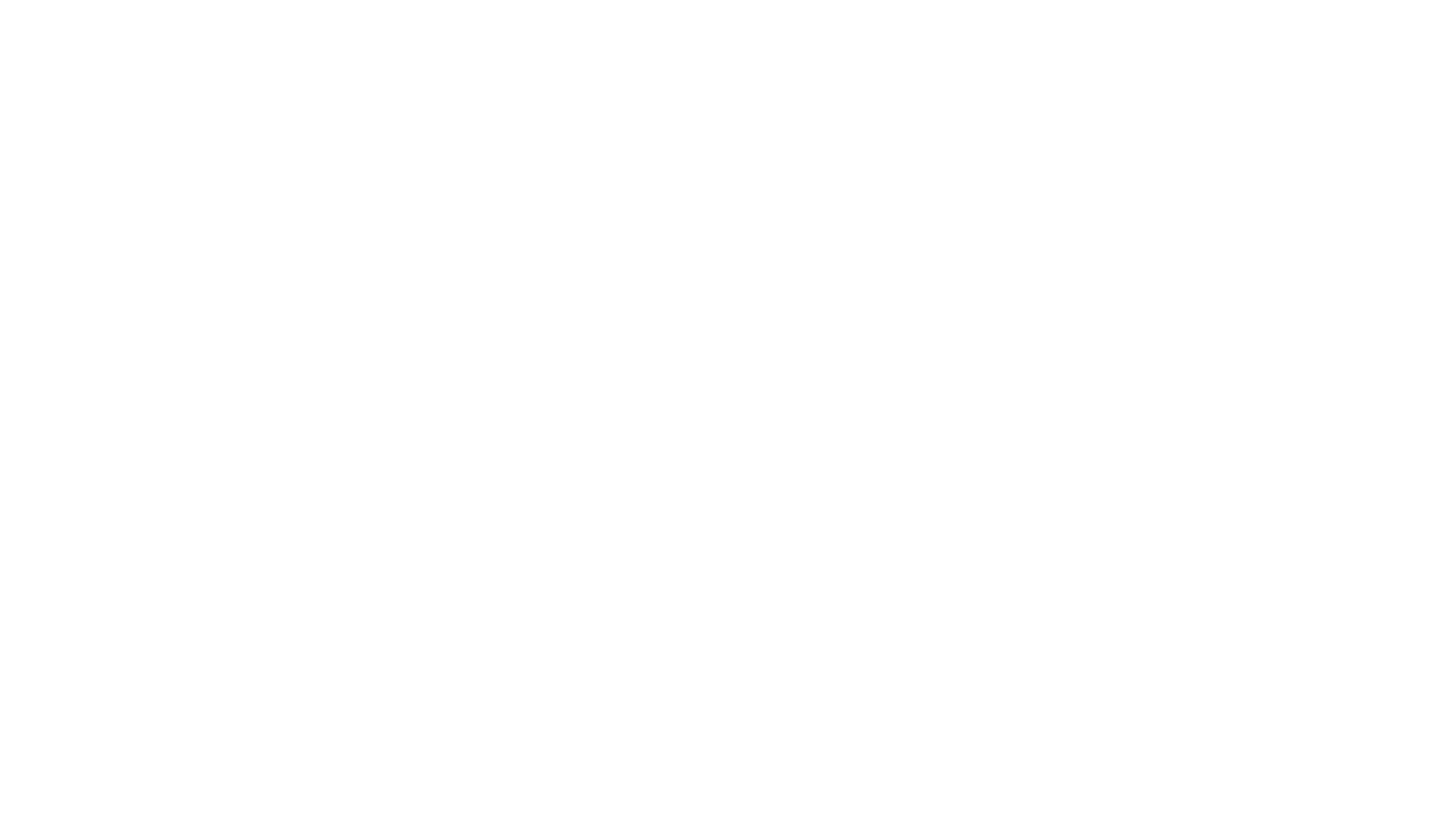 Myth #2 -  Homeless people choose to be homeless and/or can get off the street on their own if they wanted to.
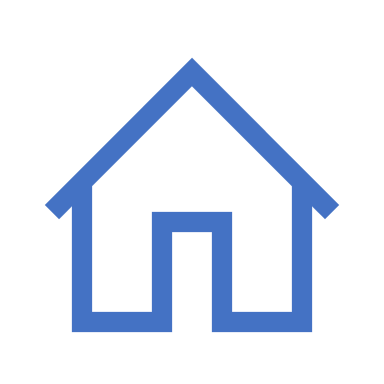 What Causes Homelessness? 
National Alliance to End Homelessness 
When Housing is out of reach 
Income and Housing Affordability 
Connecting Homelessness & Health 
Escaping Violence
Impact of Racial Disparities
This is Sally…
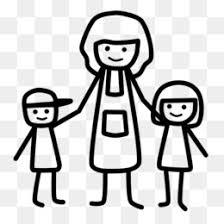 Sally is a single mom with two children who is currently living in the shelter and working a full-time minimum wage job.  She is meeting with her Case Manager and trying to do a budget for housing.  What do you think she can afford?  

Minimum Wage (40 hrs/ wk) = $1,776 a month  before taxes 

Fair Market Rent 3 bedroom = $1,088 a month 
	(61% of her gross income) 


Add in her living expenses…  childcare, utilities, food and clothing, etc… 
	
Sally would need to make around $35 an hour to cover all needed expenses.
2018 Minimum Wage vs Housing Costs
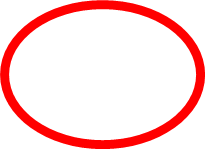 2019 Longitudinal System Analysis Data
Race Statistics of Homeless Families 33% People of Color and 67% white
Race Statistics of Homeless Individuals 
50% People of Color and 50% white
Overall Race Population Stats ((2014 Census) 
White 80%, People of Color 20% (Onondaga)
White 92%, People of Color 8% (Cayuga)
White 96%, People of Color 4% (Oswego) 
Combined stats: 81% White; 19% People of Color 
This is a 31% racial disparity in homelessness in our CoC.
Myth #3 - The Homeless are mostly older, single men.
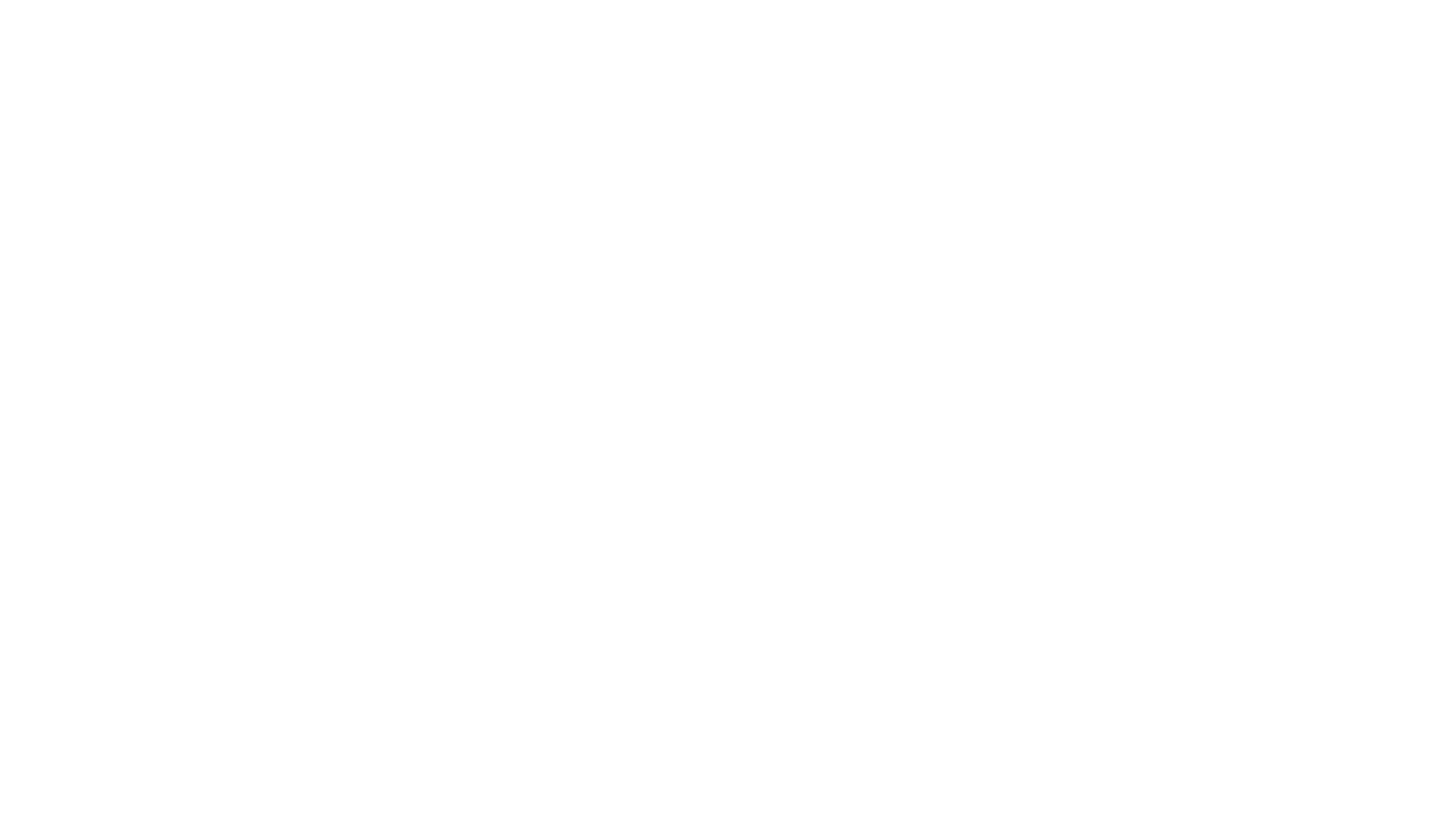 Myth #4- Most homeless people live on the street.
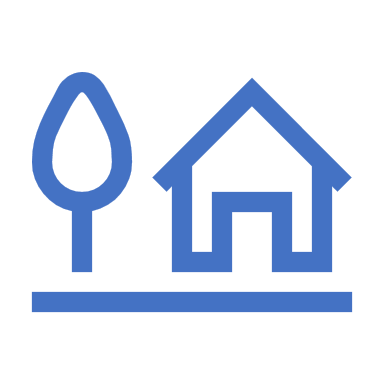 Street Outreach Providers served 137 people in 2018  
This is less than 3% of the overall homeless population 
According to the Point In Time Count data, less than 2% of the homeless population was living on the streets on 1/30/19.
Myth #5 – The more services we have the more homelessness we will have.
Family Homelessness (HIC & PIT) 
From 2016 to 2019 we added 617 beds for permanent housing 
Since 2016 family homelessness has decreased by 27%
Veteran Homelessness (HIC & PIT)
From 2013 to 2019 we added 149 beds for Veterans, which was almost a 200% increase in permanent housing beds designated for Veterans. 
Since 2013 our Veteran homeless population has decreased by over 35%
Myth #6 – Most are mentally ill.
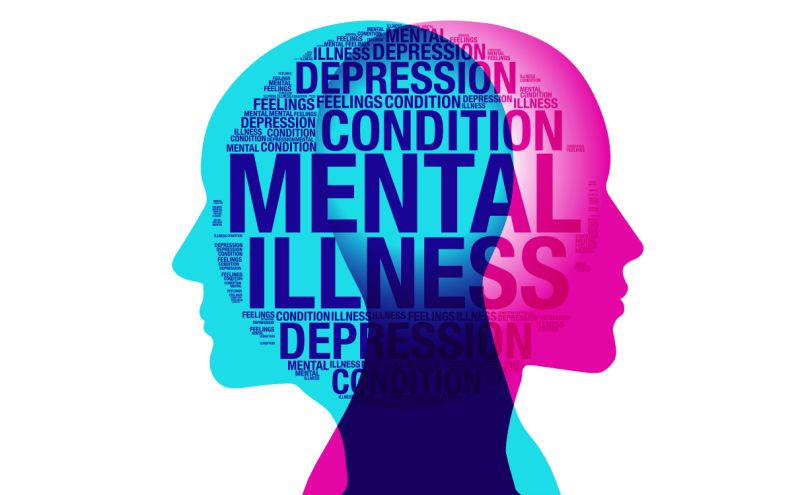 Only 28% of people experiencing homelessness identify having a mental health disability 
49% identify as having no disabling condition at all
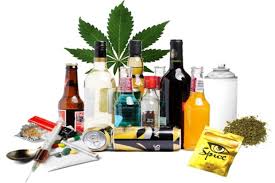 Myth #7 – The majority abuse drugs and alcohol.
Only 16% of people experiencing homelessness identify having any issues with alcohol, drugs, or both.
Myth #8 - Homelessness has no end….
Measure 1 - Length of Time Persons Remain Homeless
Our Average LOT homeless stayed the same for ES, but decreased by 5 days for ES and TH
	Why is our LOT staying the same?  
	Do we have enough housing interventions/ affordable 	housing in our community? 
	How do we assess this to improve our measures?
Measure 2: Extent to which Persons who Exit Homelessness to Permanent Housing Destinations Return to Homelessness
Permanent Housing Placement
Number of Homeless
What does it take?